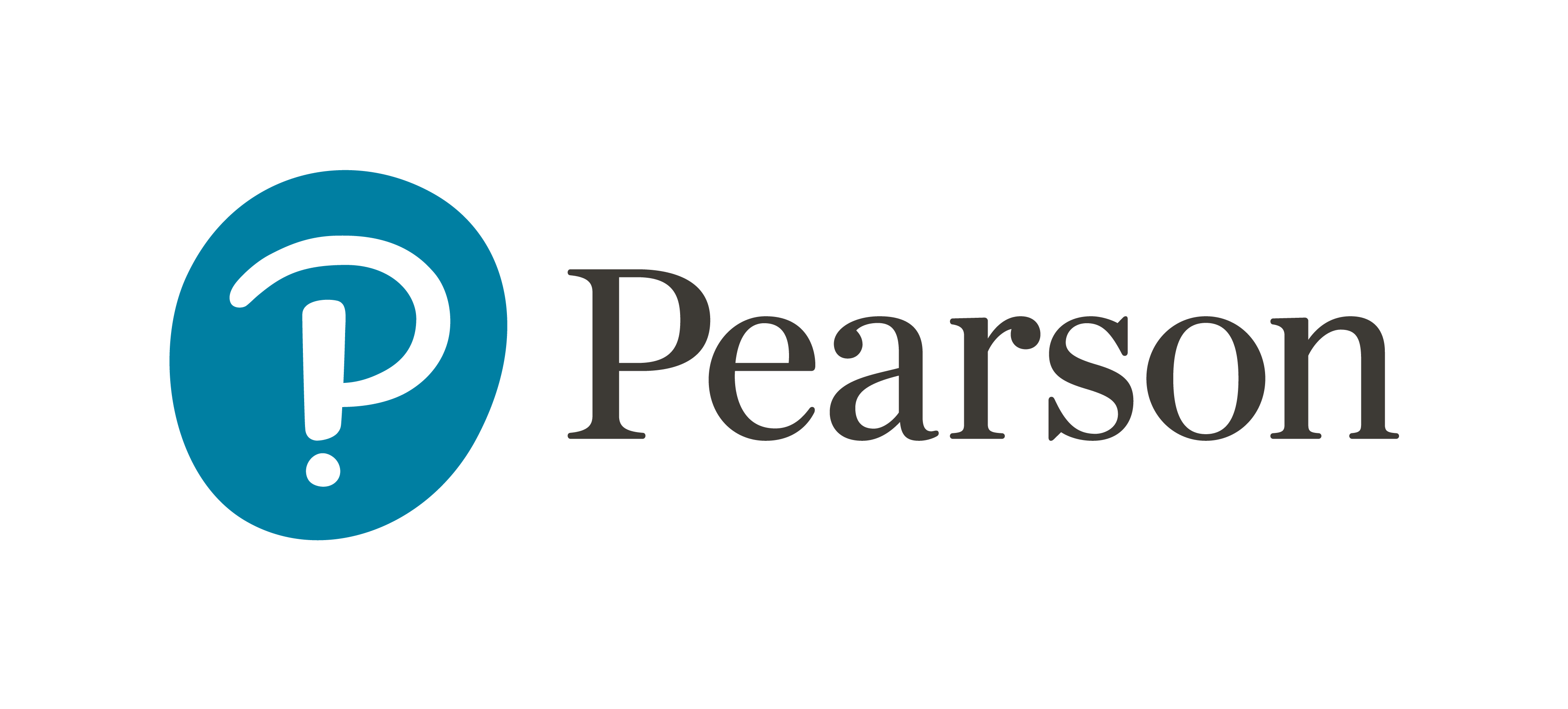 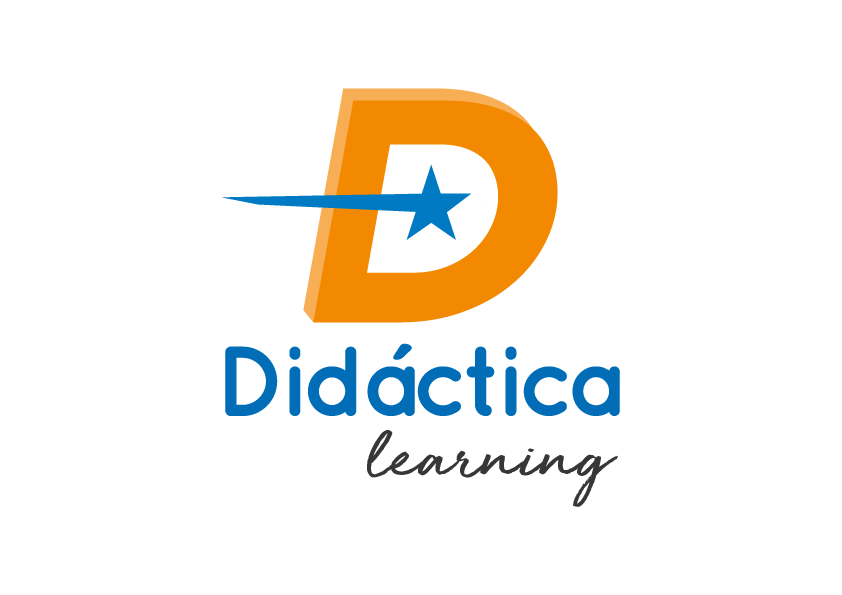 TOP NOTCH FUNDAMENTALS
1. INTRODUCE YOURSELF2. VERB BE3. VOCABULARY: OCCUPATIONS 4. ARTICLES A /AN
DIDACTICA LEARNING  didactica.online.edu@gmail.com
INTRODUCE YOURSELF
DIDACTICA LEARNING  didactica.online.edu@gmail.com
GOOD MORNING
GOOD AFTERNOON
HI
HELLO
I AM (NAME)

I AM SANDRA
GOOD 
EVENING
GOOD 
NIGHT
NICE TO MEET YOU
DIDACTICA LEARNING  didactica.online.edu@gmail.com
FIRST TIME YOU MEET SOMEONE
HI. I AM SANDRA
TEACHER
STUDENT
HI SANDRA. I AM _______
NICE TO MEET YOU_________
TEACHER
STUDENT
NICE TO MEET YOU, TOO
DIDACTICA LEARNING  didactica.online.edu@gmail.com
SAY HELLO TO SOMEONE YOU ALREADY KNOW
HI_____. HOW ARE YOU?
PERSON 1
FINE, THANKS. AND YOU?
PERSON 2
PERSON 1
I AM FINE
DIDACTICA LEARNING  didactica.online.edu@gmail.com
SAYING GOOD BYE
GOOD BYE______
PERSON 1
GOOD BYE______
PERSON 2
SEE YOU TOMORROW

SEE YOU LATER
PERSON 1
DIDACTICA LEARNING  didactica.online.edu@gmail.com
Verb be
DIDACTICA LEARNING  didactica.online.edu@gmail.com
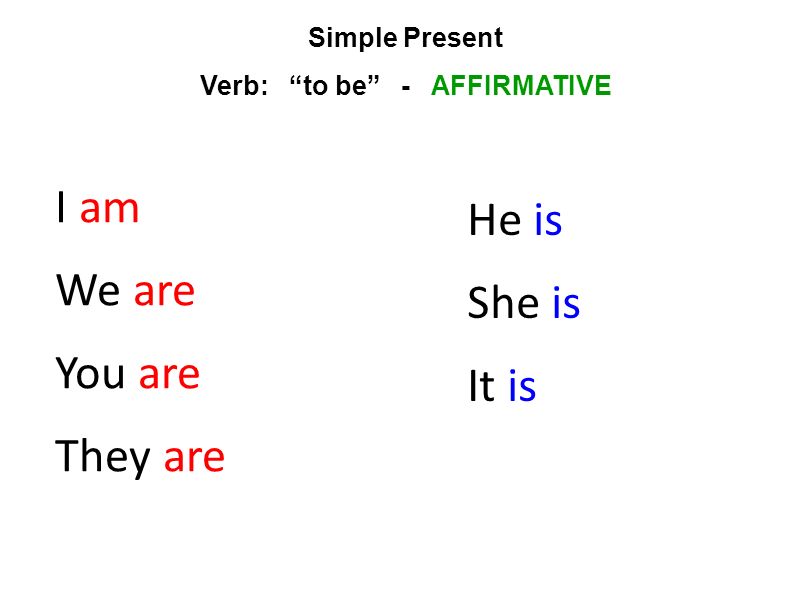 didactica.online.edu@gmail.com
Statements
SHE
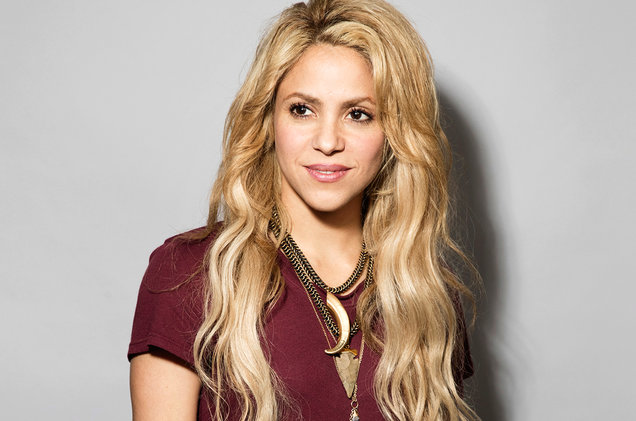 Name
She is Shakira.
She is 42.
Age
Occupation
She is a singer.
didactica.online.edu@gmail.com
Affirmative Contractions
SHE
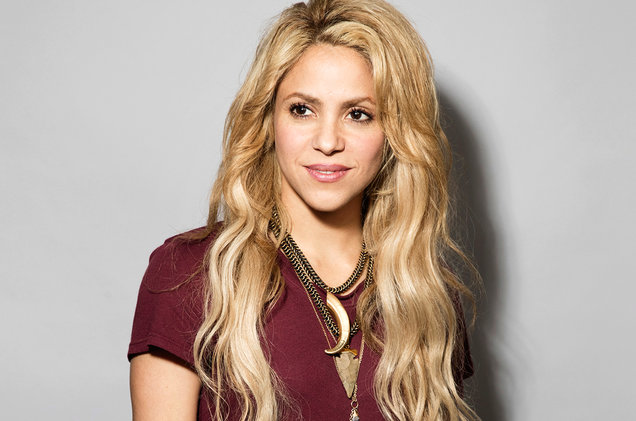 Name
She's Shakira
Age
She's 42
Occupation
She's a singer
didactica.online.edu@gmail.com
Negative sentences
SHE
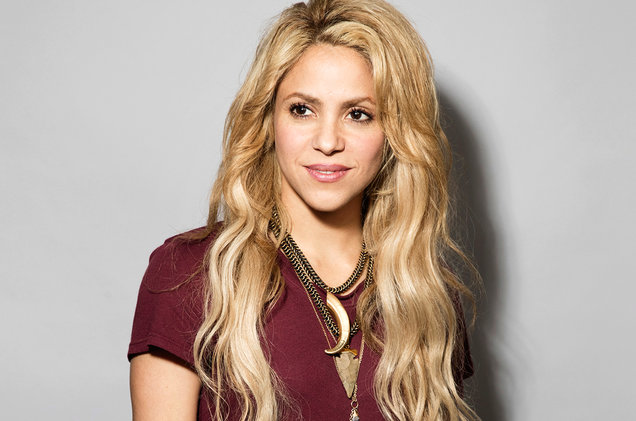 Name
She is not Britney
Age
She is not 20
Occupation
She is not a doctor
didactica.online.edu@gmail.com
Negative contractions
SHE
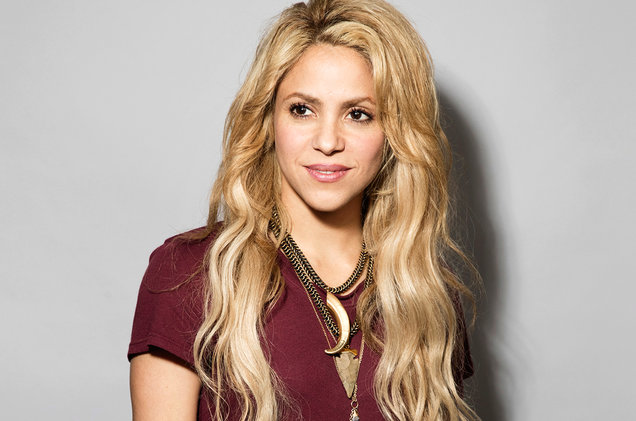 Name
She´s not Britney
Age
She´s not 20
Occupation
She´s not a doctor
didactica.online.edu@gmail.com
Negative contractions
SHE
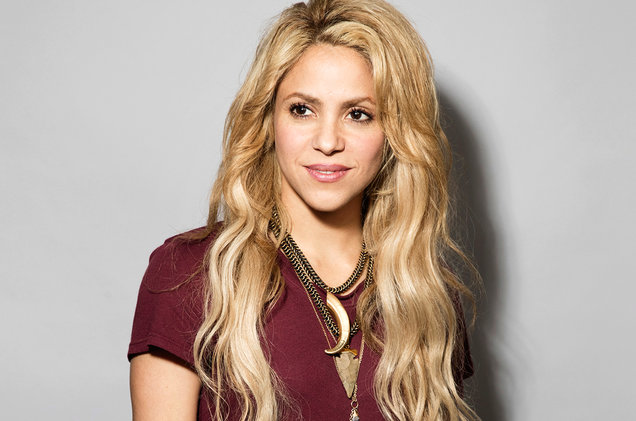 Name
She isn’t Britney
Age
She isn’t 20
Occupation
She isn’t a doctor
didactica.online.edu@gmail.com
Exercise
Write about yourself, your favorite artist or a family member.
Name
PHOTO
Age
Occupation
didactica.online.edu@gmail.com
Vocabulary: Occupations
DIDACTICA LEARNING  didactica.online.edu@gmail.com
VOCABULARY
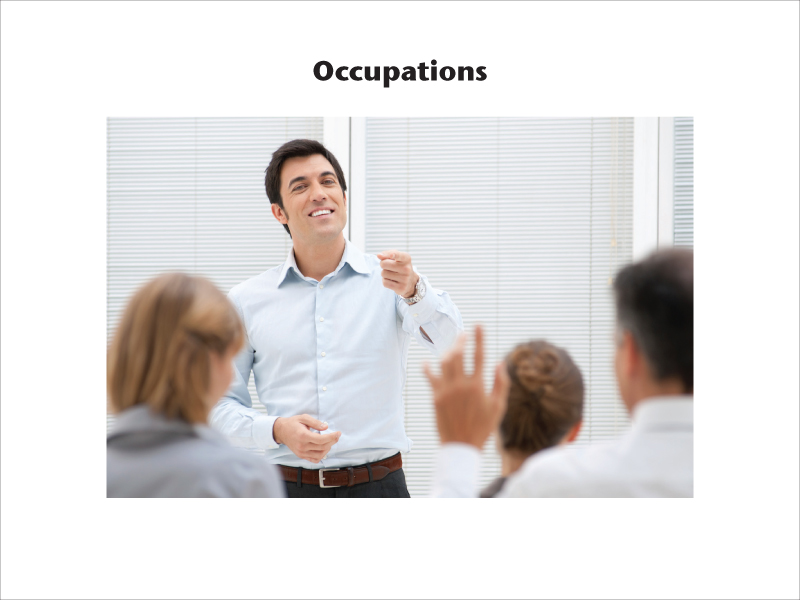 a teacher
VOCABULARY
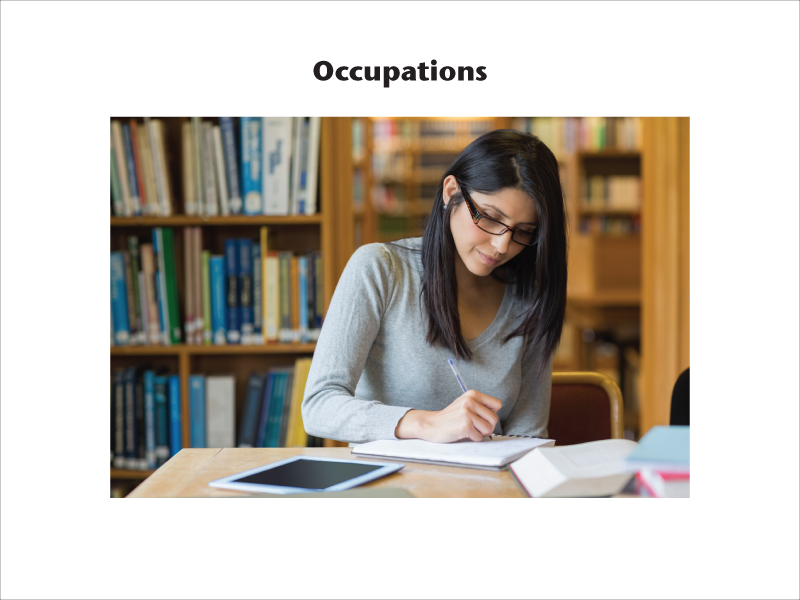 a student
VOCABULARY
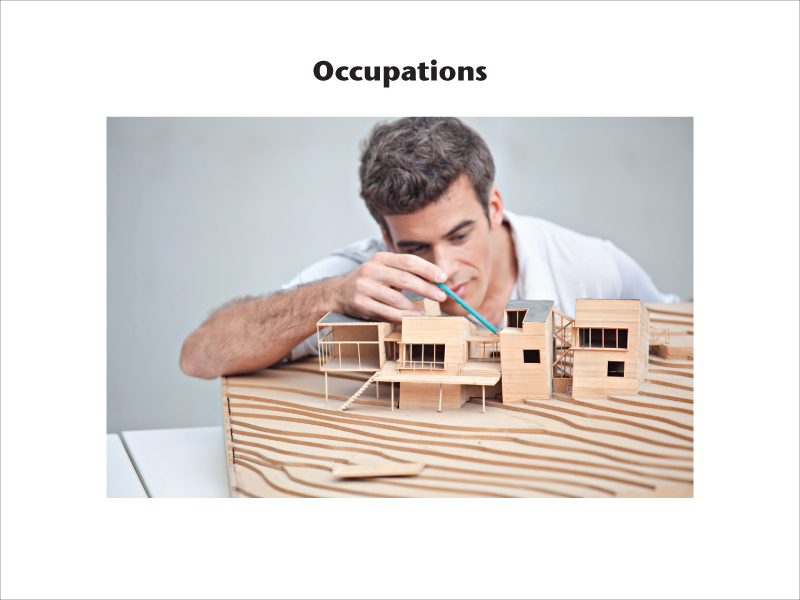 an architect
VOCABULARY
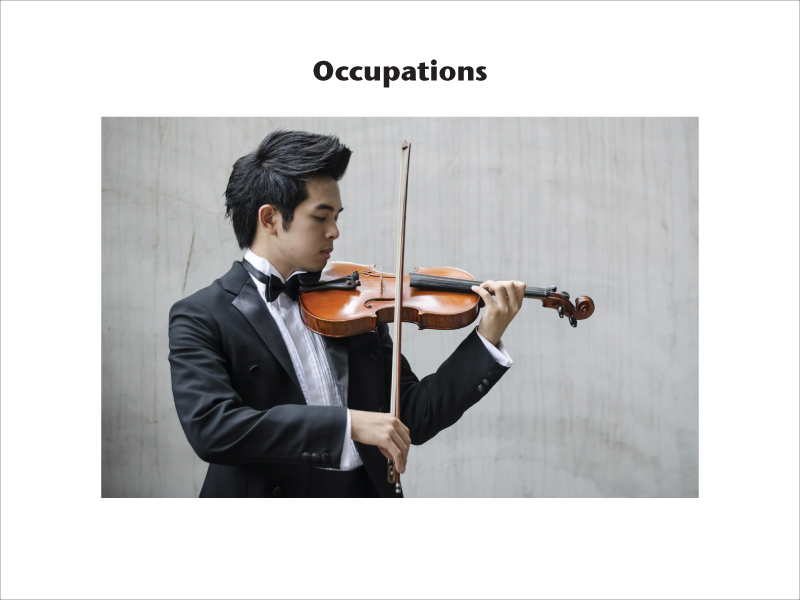 a musician
VOCABULARY
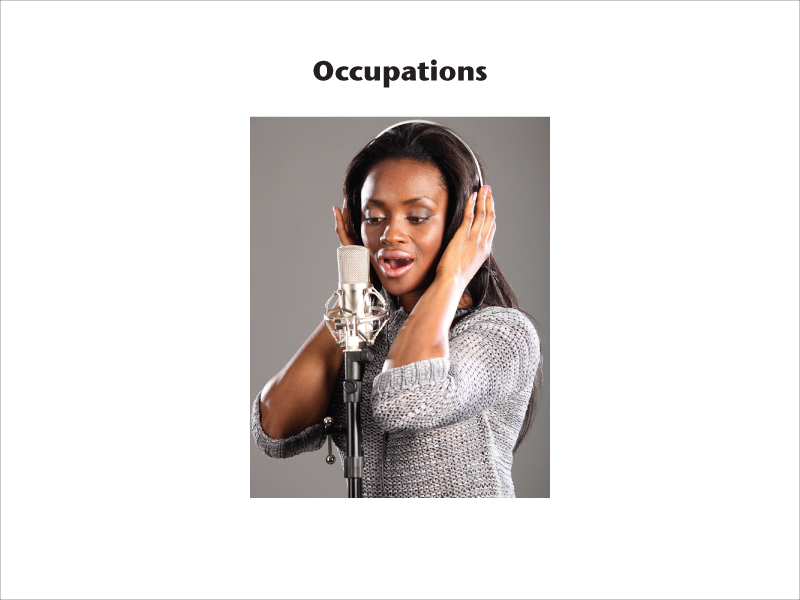 a singer
Article  A/AN
DIDACTICA LEARNING  didactica.online.edu@gmail.com
a / an =  1
A teacher = 1 teacher
GRAMMAR
a teacher
a musician
a student
an architect
an artist
a singer
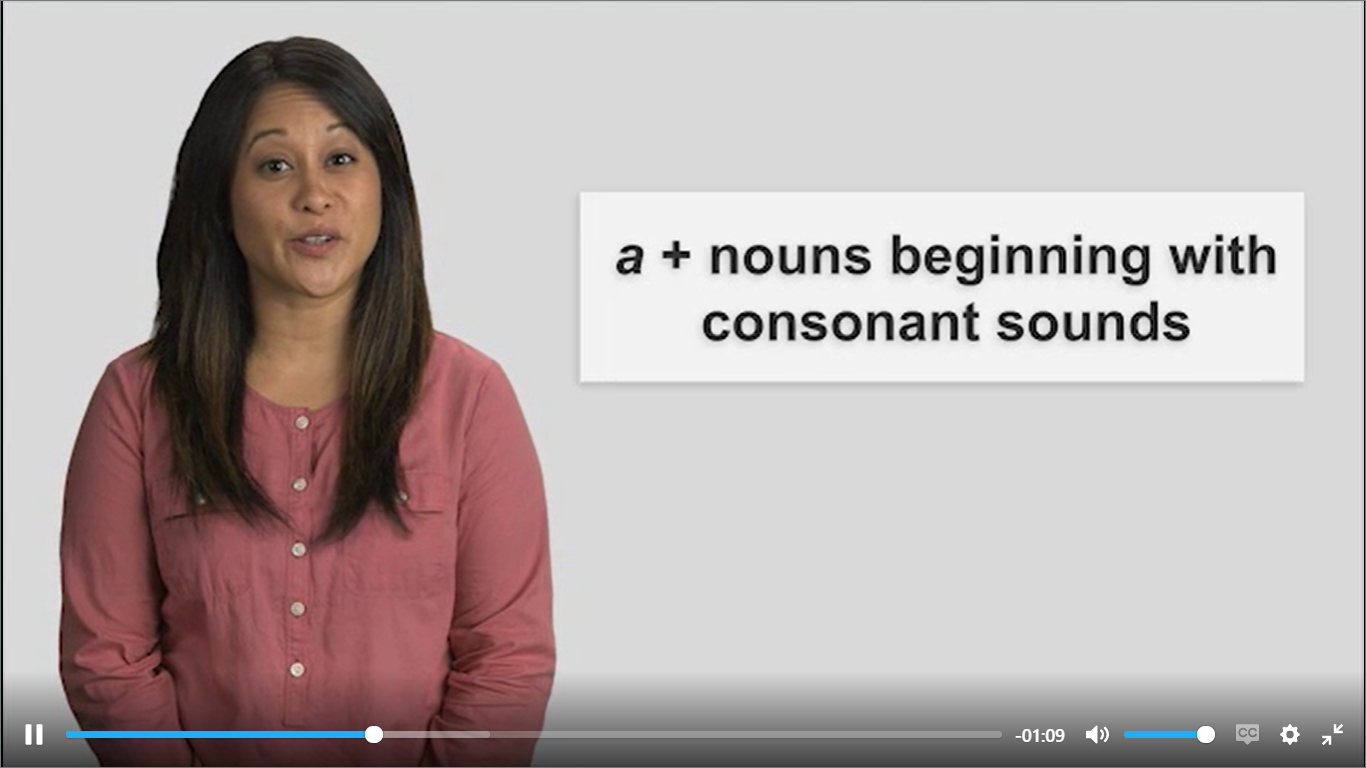 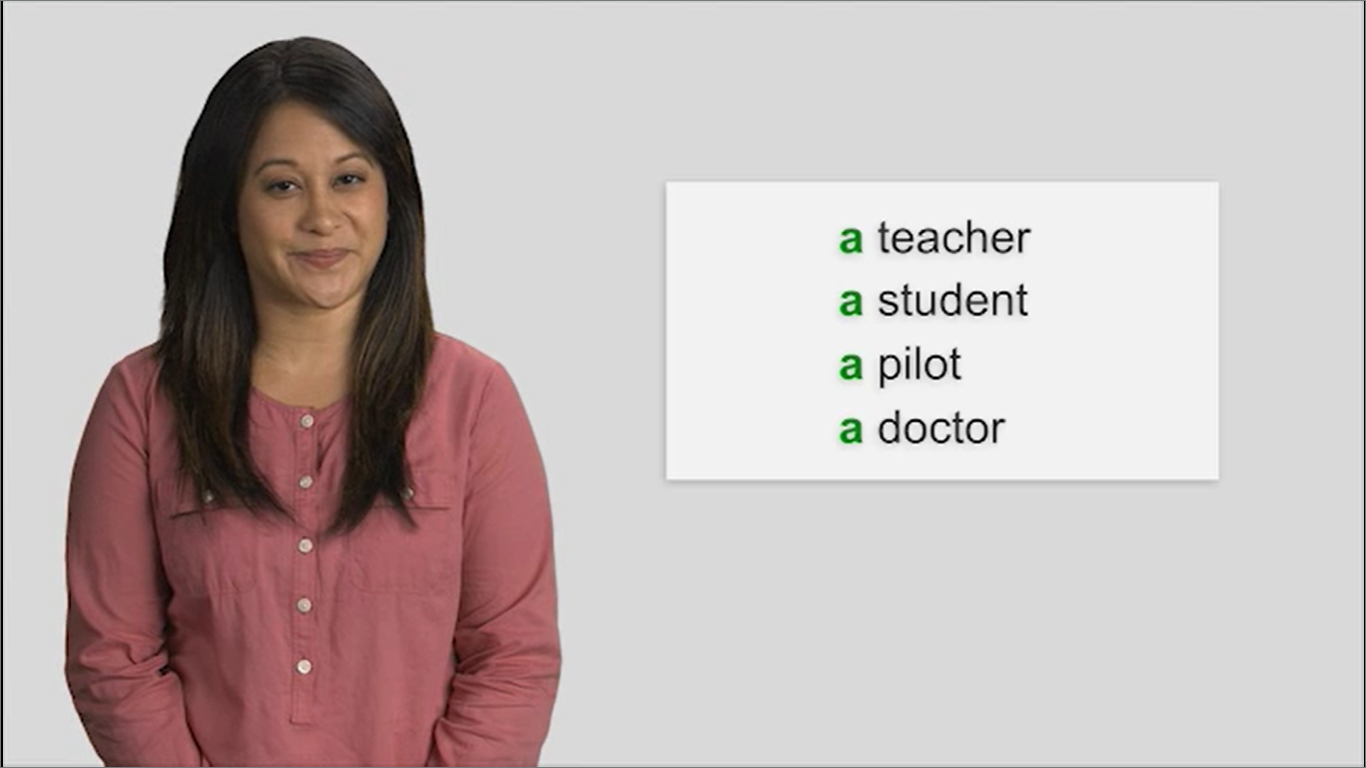 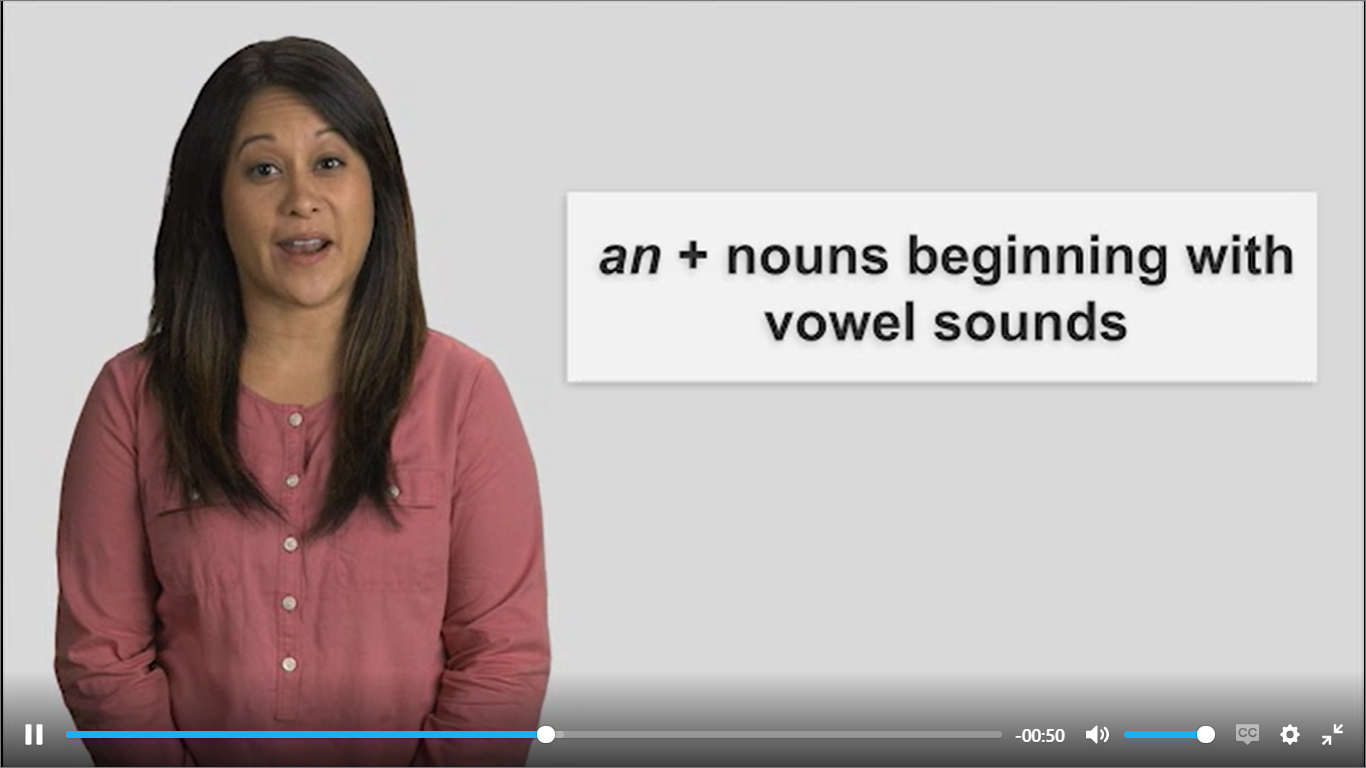 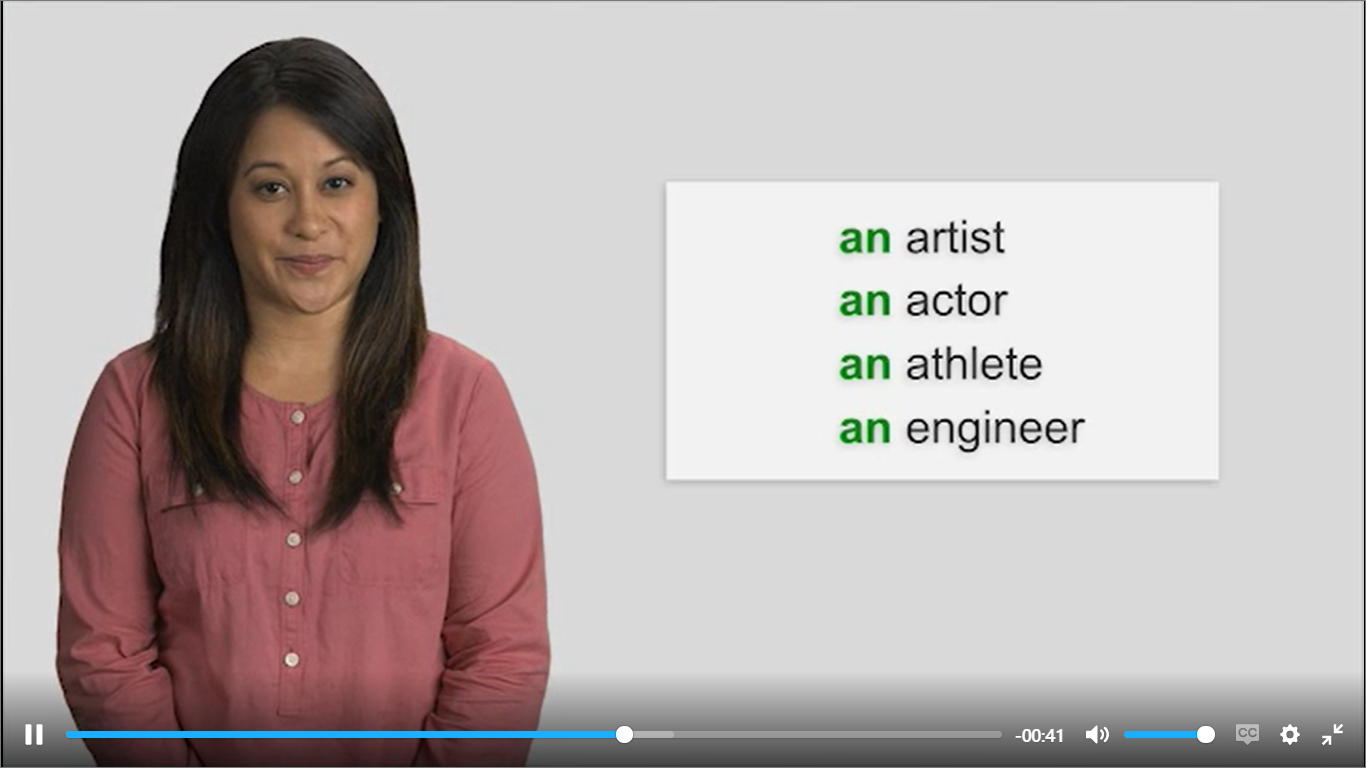 An hour
A  university
Exercises
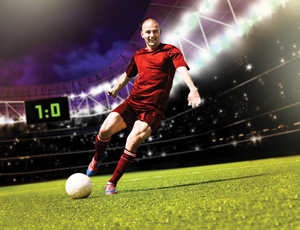 He  is   ____   athlete
a

an
Exercises
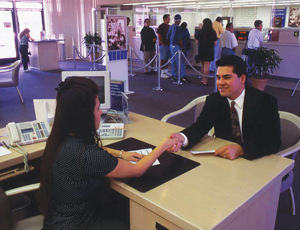 She  is   ____   banker
a

an
Exercises
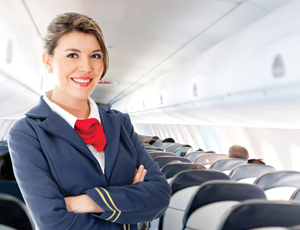 She  is   ____   flight attendant
a

an
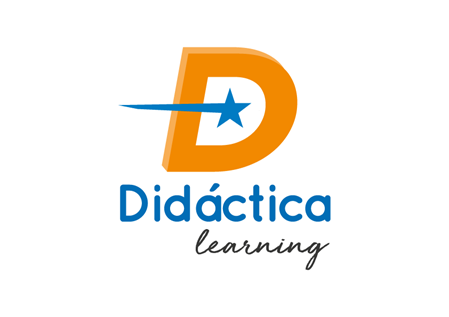 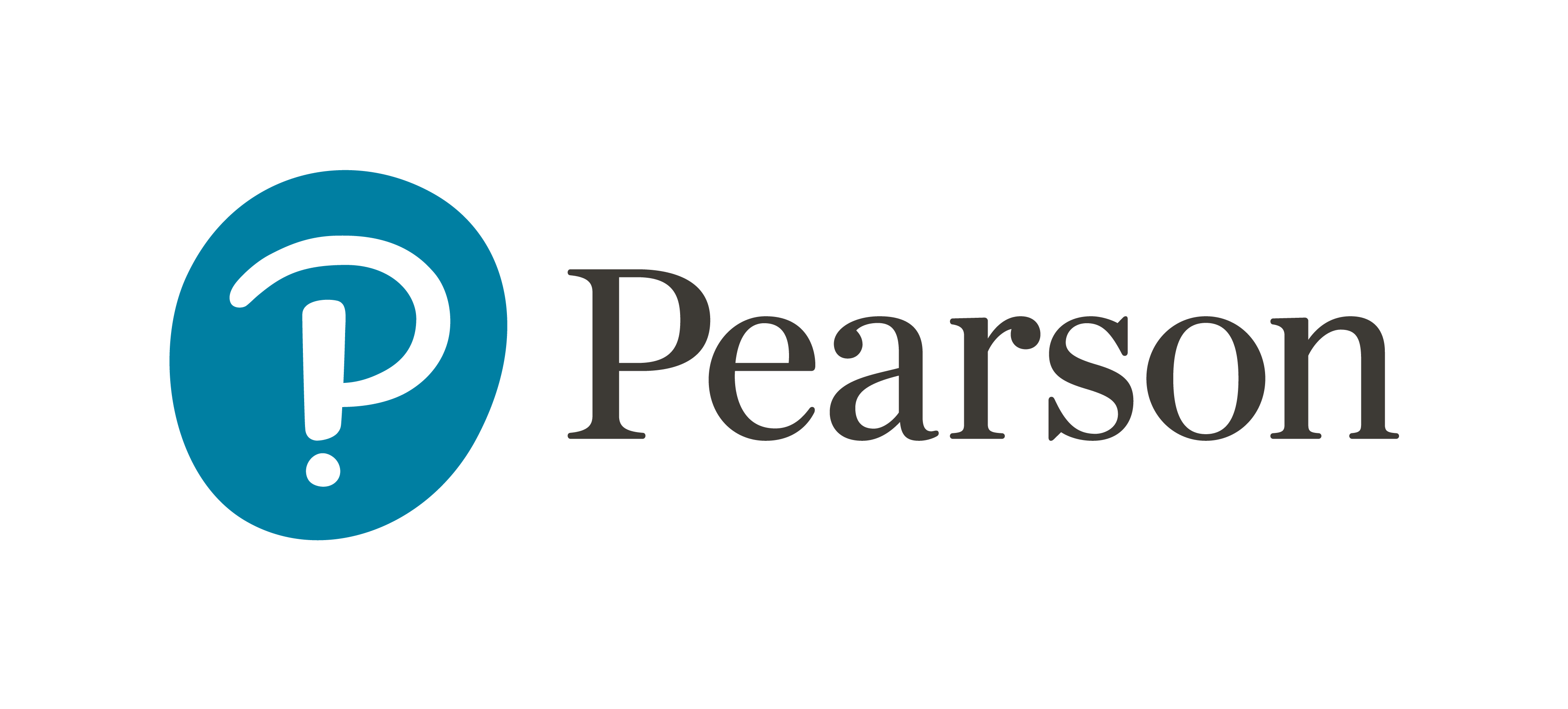 ONLINE LEARNING
www.travelandlearning.com.ec
didactica.online.edu@gmail.com
didactica.online.edu@gmail.com